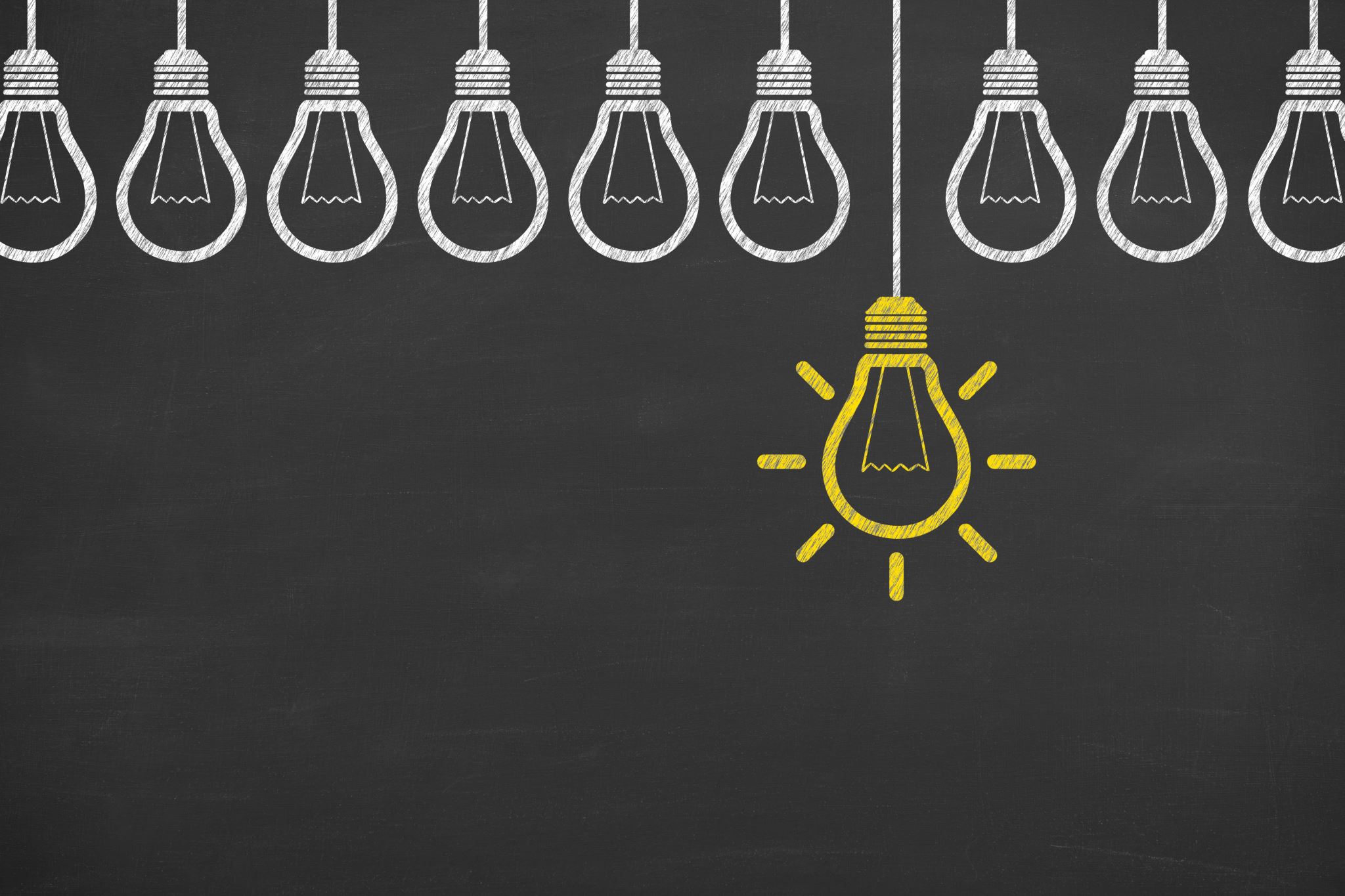 Unit 1 Lesson 9
Practice Problems
This Photo by Unknown Author is licensed under CC BY-NC
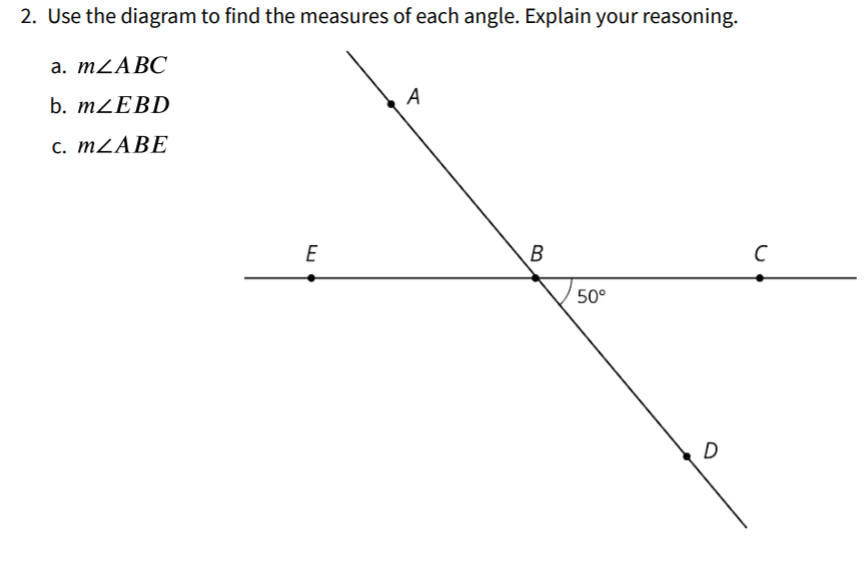 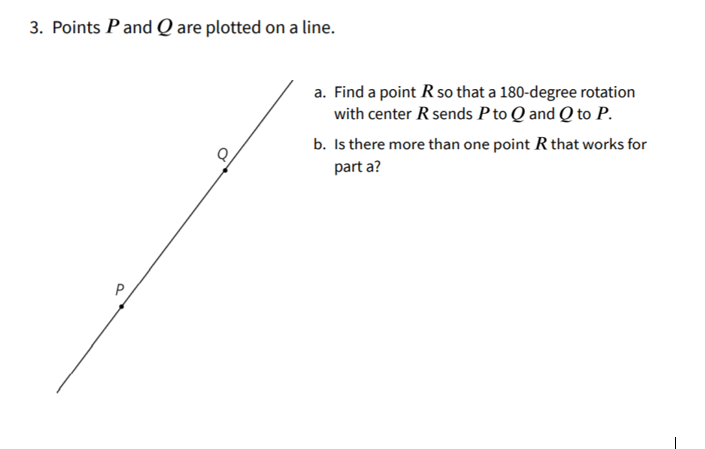 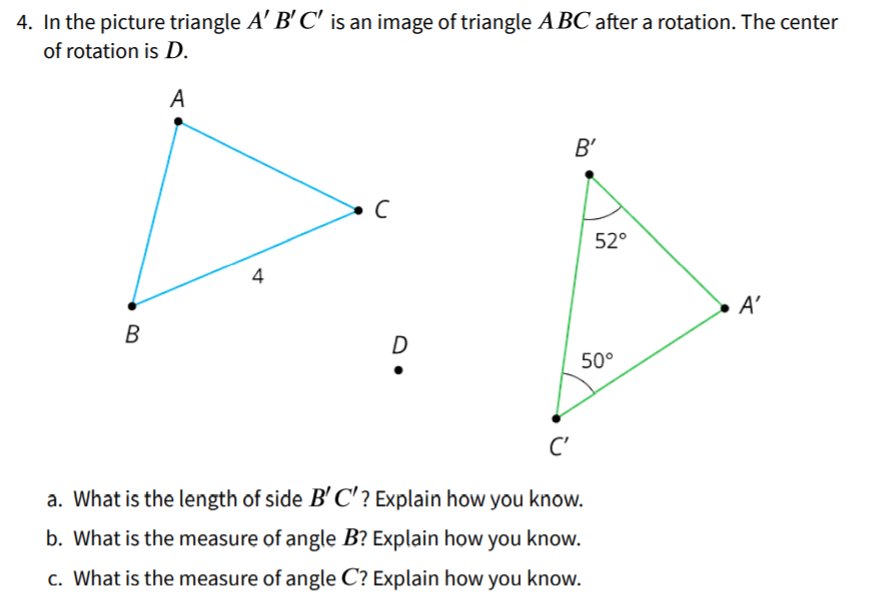